BIOMASĖ
Parengė Diana Gabrilavičienė, 
technologijų mokytoja



Vidiškių gimnazija
2022
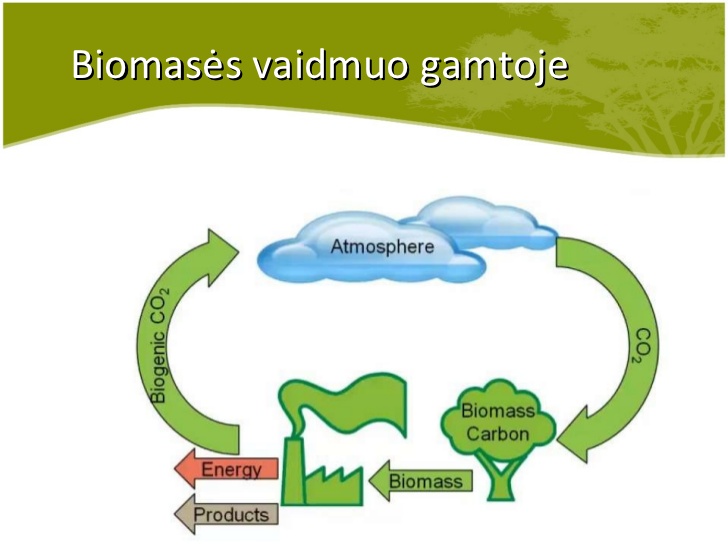 Tai - atsinaujinantis energijos šaltinis, kuris yra lengviau išgaunamas, nei kitos kuro rūšys
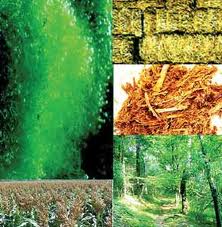 Biomasė tai - seniausias, labiausiai paplitęs ir   plačiausiai naudojamas atsinaujinantis energijos šaltinis pasaulyje.
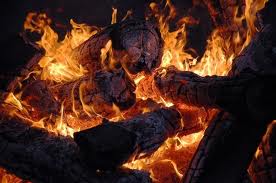 Kas yra biomasė
Tai žemės ūkio, miškų ūkio ir kitų susijusių pramonės šakų produktai, atliekos  taip pat pramoninių ir buitinių atliekų  biologiškai skaidoma dalis.
Biomasės energijos šaltiniai
Miško kirtimo atliekos ir malkinė mediena
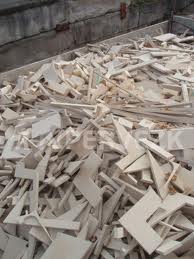 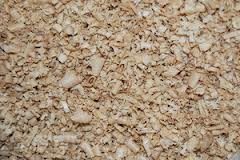 Miško skiedra
Pjuvenos
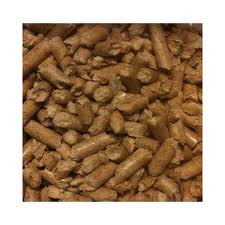 Malkos
Kuro želdynai
Tai medžiai, krūmai, žoliniai augalai, auginami specialiai kurui.
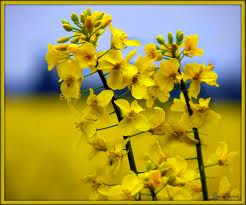 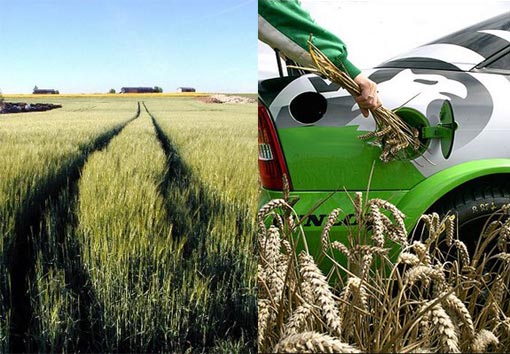 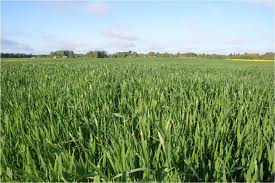 Durpės
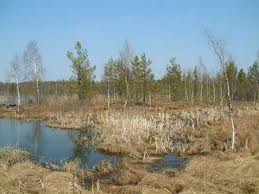 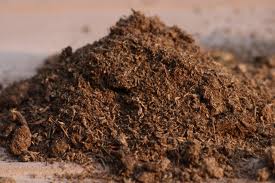 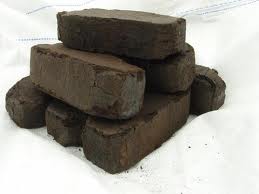 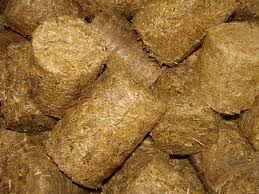 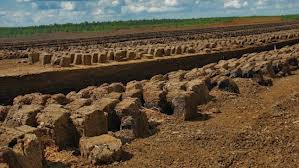 Žemės ūkio kultūros bei atliekos
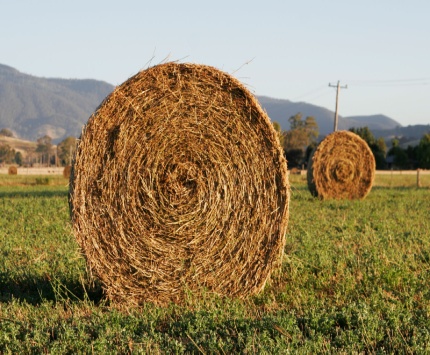 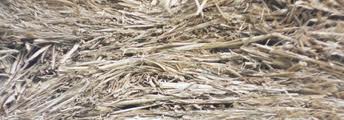 Spaliai
Šiaudai
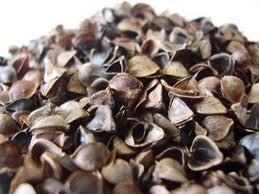 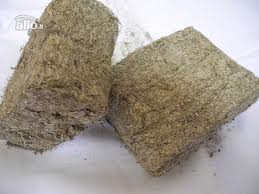 Grikių lukštai
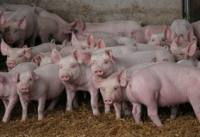 Gyvulių ir paukščių mėšlas
Organinės atliekos
Maisto pramonės organinės atliekos
Gyvulių ir paukščių mėšlas
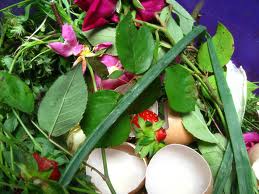 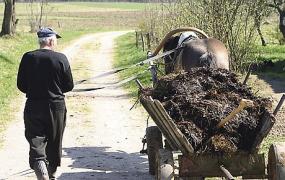 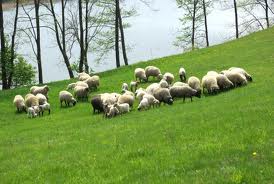 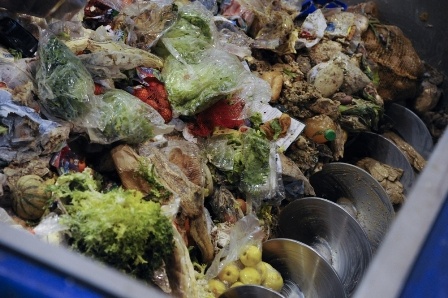 Nutekamųjų vandenų dumble susikaupusios organinės medžiagos
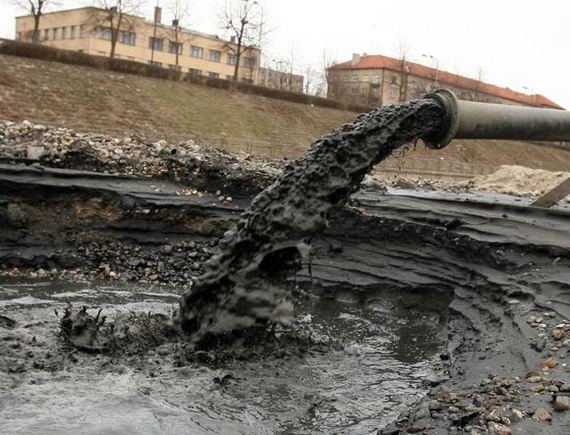 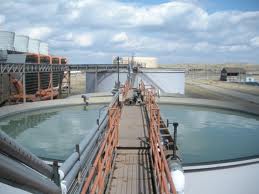 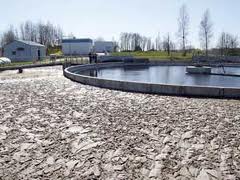 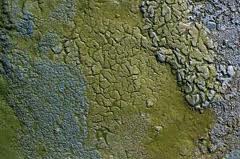 Komunalinių atliekų organinė frakcija
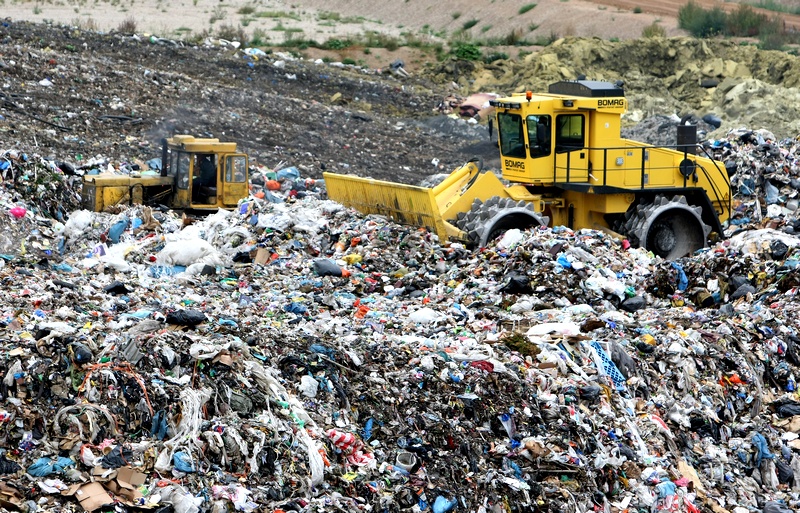 Sąvartynai
Biokuro rūšys
Biokuras – iš biomasės pagaminti degus dujiniai, skystieji ir kietieji produktai, naudojami energijai gaminti.
Medienos granulės, brikėtai

Biodyzelinas, bioetanolis

Biodujos
Pagrindinės biomasės    konversijos technologijos
Šilumos gamyba
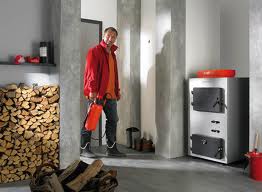 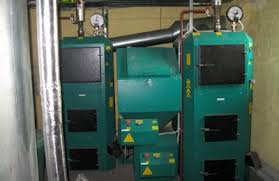 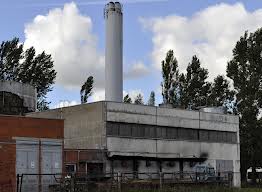 Bendra šilumos ir energijos gamyba
     Kogeneracija/termofikacija
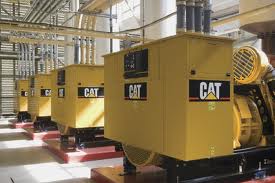 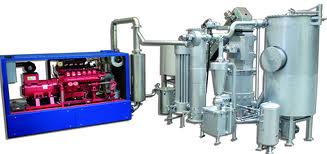 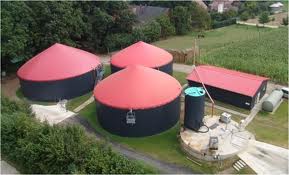 Bioetanolio gamyba
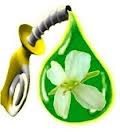 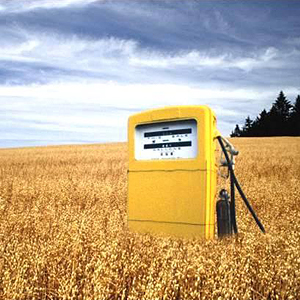 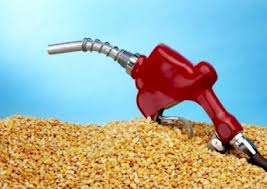 Biodyzelino gamyba
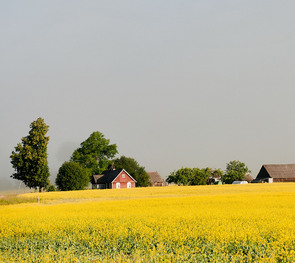 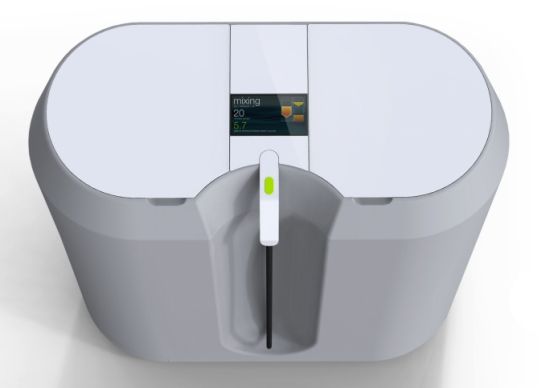 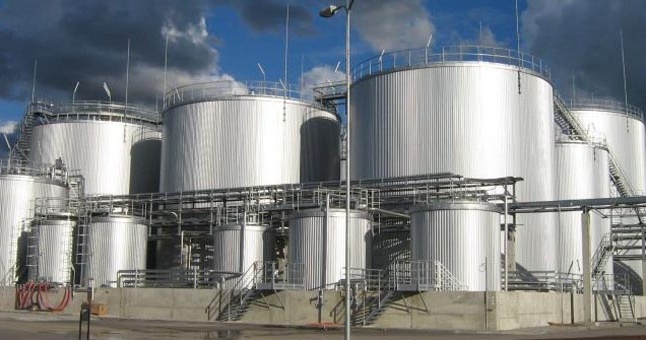 Privalumai
Taupomos lėšos už perkama įvežtinį kurą

Mažina priklausomybę nuo kuro importuotojų

Vietinis, atsinaujinantis šaltinis

Yra daug kuro pavidalų

Didelis kuro efektyvumas

Naujų darbo vietų sukūrimas
Sunaudojamos kitų veiklos sričių atliekos

Nedidėja CO2, SO2, NO2, išskyrimas

Gerina aplinkos kokybę

Skatinama tinkamai panaudoti miško atliekas

Diversifikuojama energijos gamyba
Trūkumai
Naudojant dideliais kiekiais, didėja CO2

Verčiant į kitos formos kurą didėja energijos kaštai

Surinkimo ir laikymo kaštai didesni nei iškastinio
 kuro

Medienos ir medžio atliekų eksportas darosi vis
 pelningesnis
Miškai gali būti pernelyg smarkiai naudojami

Užimami dideli žemės plotai

Infrastruktūrai sukurti reikalingos didelės
 investicijos
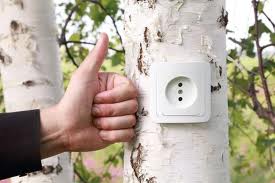 Literatūros sąrašas
1. Bio energija. Iš  EnergijaPlius.lt [interaktyvus].[žiūrėta 2012 m. gruodžio 15 d.].
 Priega per internetą:< http://www.energijaplius.lt/lt/biomase-verslui>
2. Kas yra energetinė biomasė? [ interaktyvus]. [žiūrėta 2012 m. gruodžio 15 d.]. 
Prieiga per internetą:< http://www.balticbiomass.com/daten/downloads/Biomase1.pdf>
3. Nalivaika K. Biomasė – jos susidarymas ir vaidmuo [interaktyvus]. [žiūrėta 2012 m. gruodžio 15 d. ].
Prieiga per intenetą:< http://www.slideshare.net/Kristijonas/biomas-jos-susidarymas-ir-vaidmuo-7291464#btnNext>
4. Sederevičiūtė Ž. Jukšienė V. ir kt. Vartojimo kultūros ugdymas: knyga mokytojui. Vilnius: UAB Kronta, 2007, p. 79 – 80.
Ačiū už dėmesį
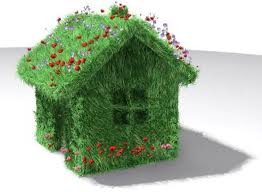 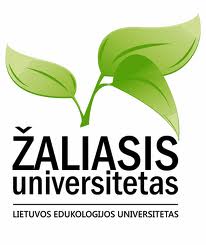 Parengė Diana Gabrilavičienė, 
technologijų mokytoja